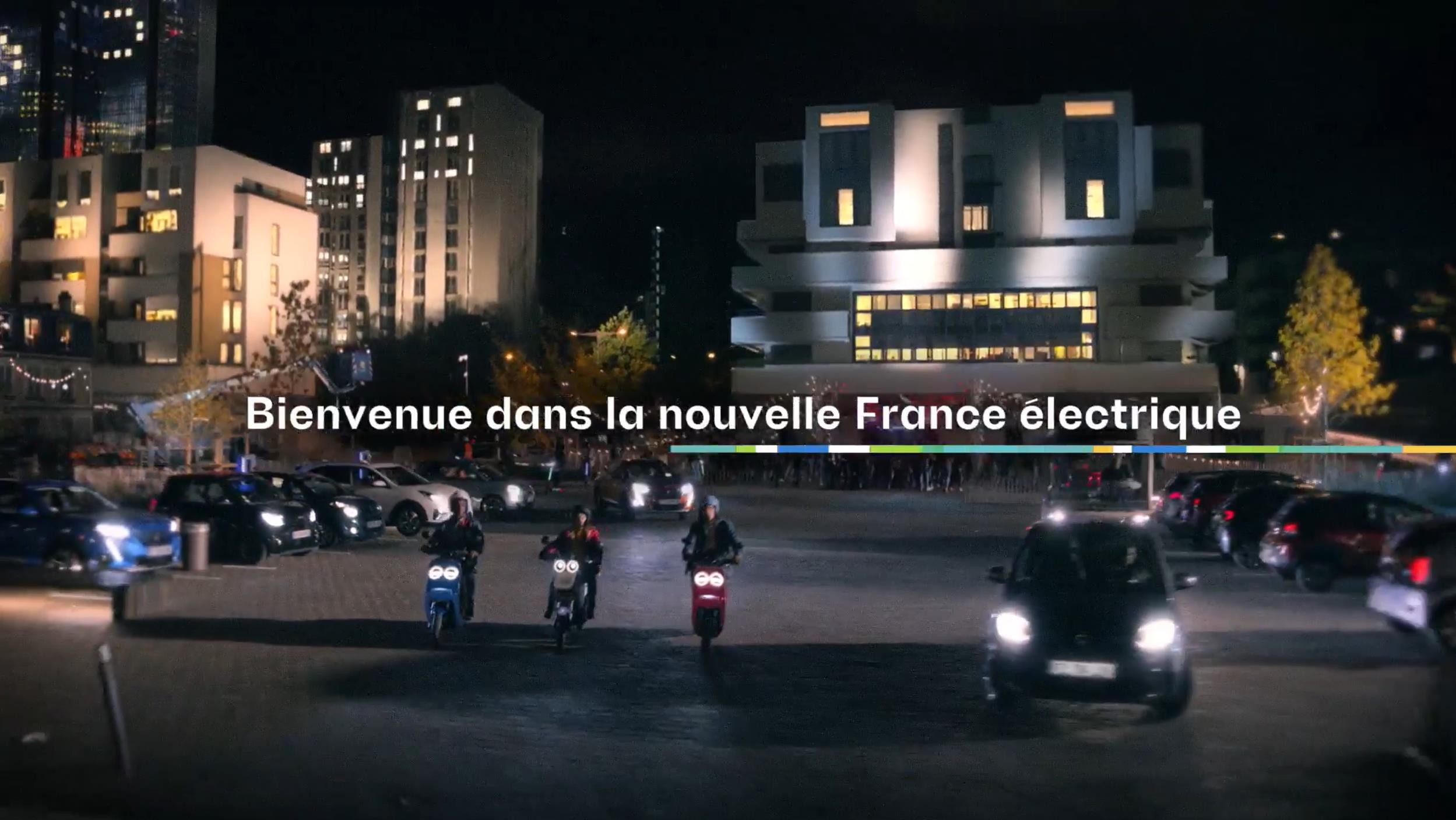 Enedis, l’opérateur des réseaux de distribution publique d’électricité
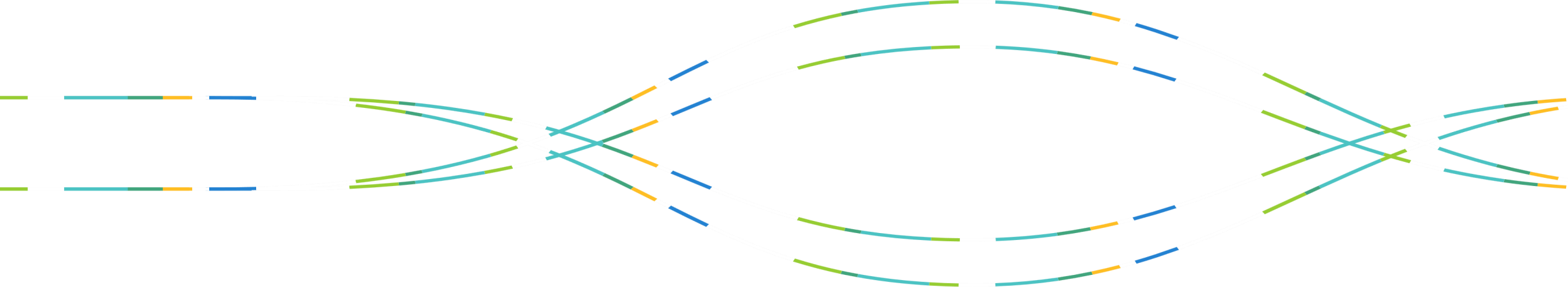 2023
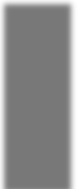 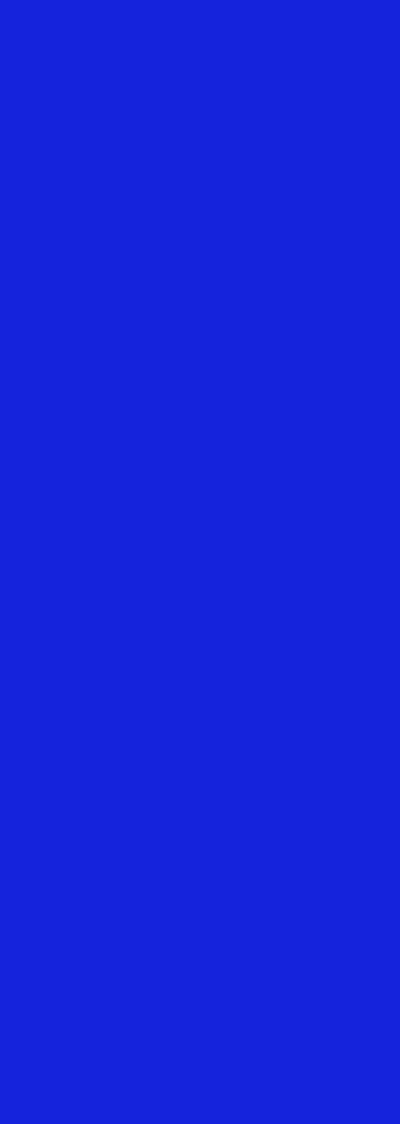 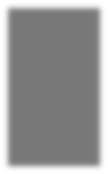 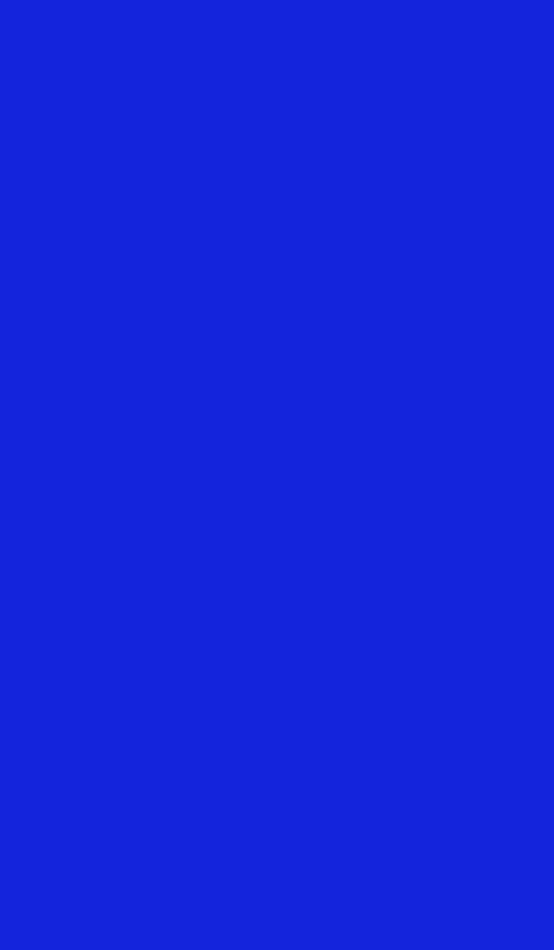 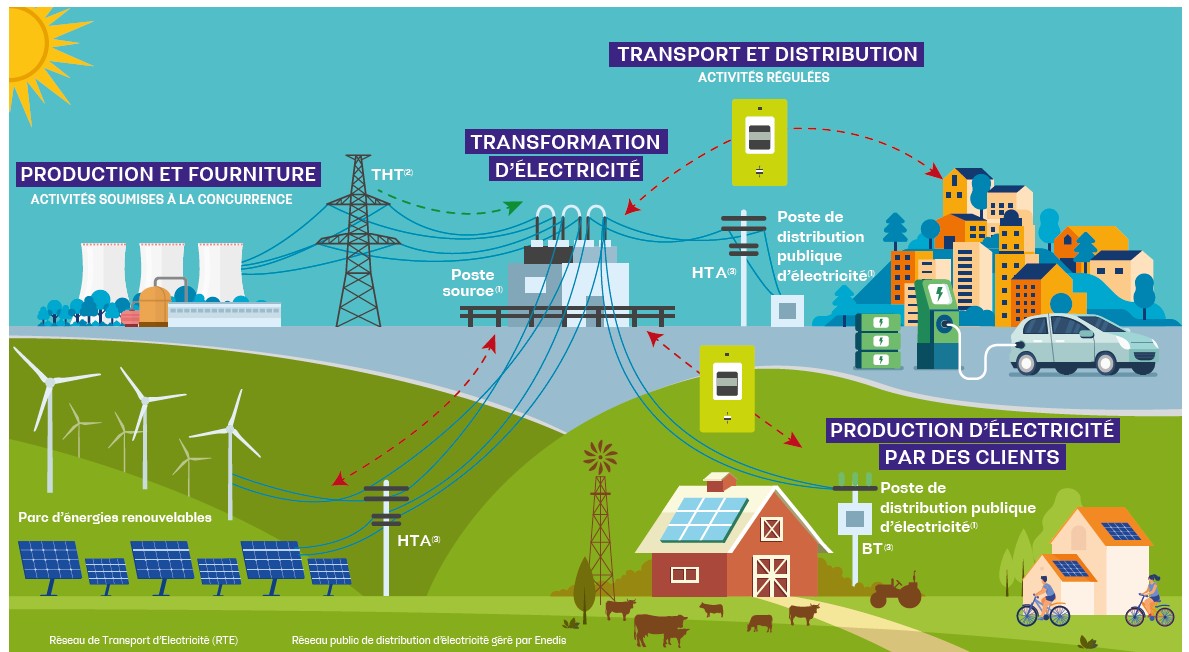 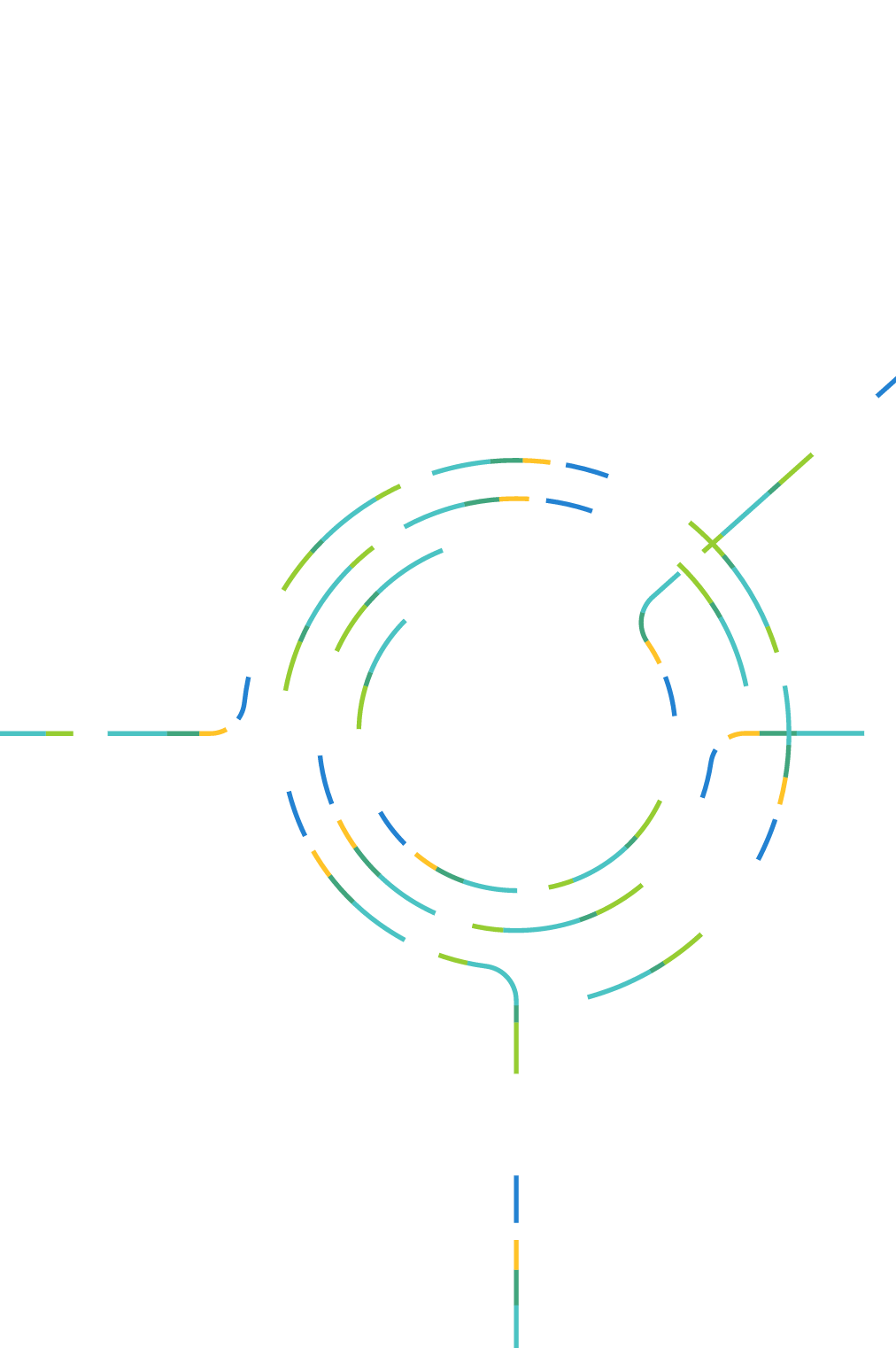 Le réseau public de  distribution  d’électricité : un bien  collectif majeur
RTE, transporte l’électricité produite par les grands sites de production via les lignes très  haute tension (THT  20 000 volts), jusqu’aux postes sources électriques et alimente  directement certains grands sites industriels.
Enedis, transforme l’électricité au travers des postes sources et l'achemine par le biais des  lignes moyenne tension (HTA) jusqu’aux postes de distribution afin d’alimenter, via le  réseau  basse tension (BT) les clients finaux.
Par ailleurs, 90% des EnR (Solaire et éolien terrestre) sont intégrées directement au réseau
de distribution BT ou HTA (de 230 à 20 000 volts)
2
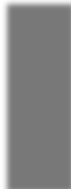 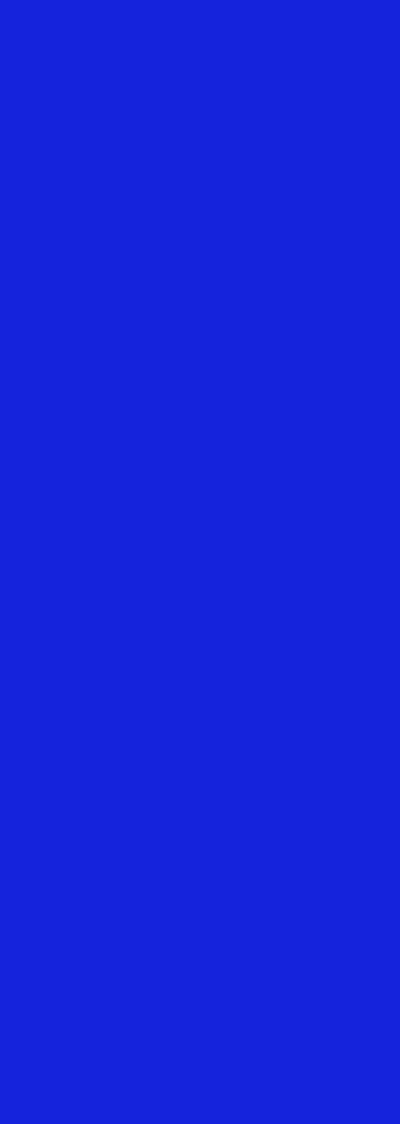 Un modèle économique régulé, basé sur
un tarif transparent et des coûts  maîtrisés pour le consommateur
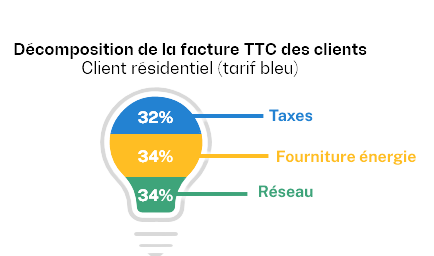 Une autorité administrative indépendante
qui fixe les tarifs d'utilisation des réseaux publics d'électricité (TURPE)  et de gaz (ATR)
La CRE garantit l’accès transparent et non discriminatoire aux réseaux
et surveille les marchés de l’énergie (électricité, gaz, CO2)

Un tarif
pour donner à Enedis les moyens d’accomplir ses missions de service  public et assurer une maîtrise de ses coûts au bénéfice des  consommateurs finaux
Un tarif challengé par le processus de consultation et d’audit de la CRE


Le TURPE
représente environ 1/3  de la facture TTC d’un client résidentiel et  environ 20% de la facture d’un client raccordé en HTA (industriels)
3
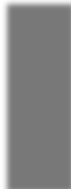 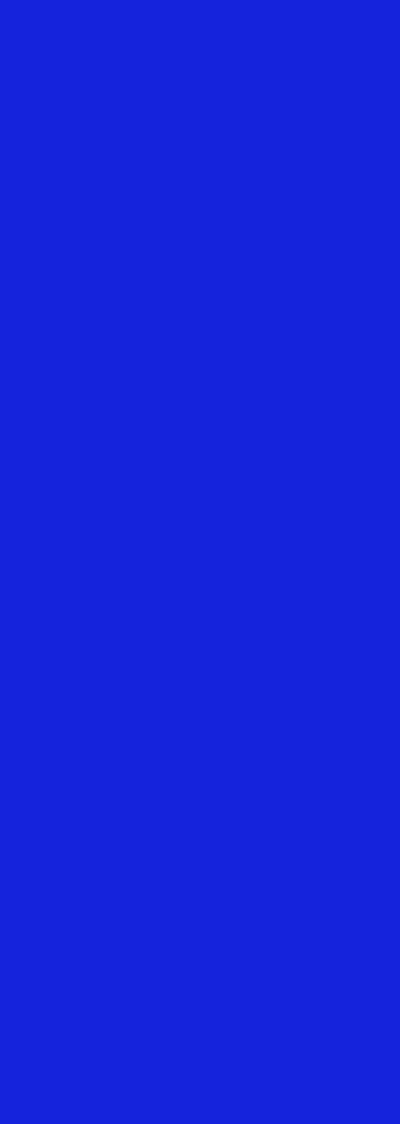 Une activité en croissance
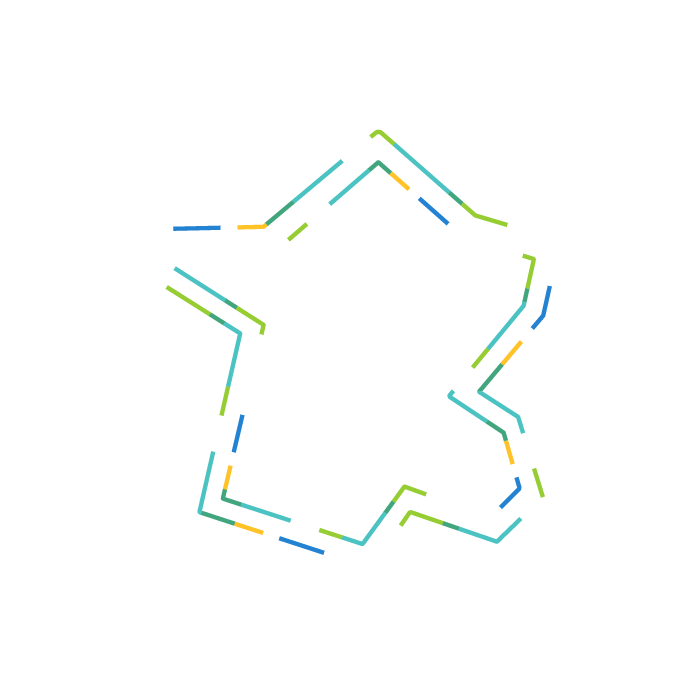 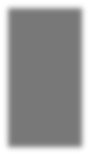 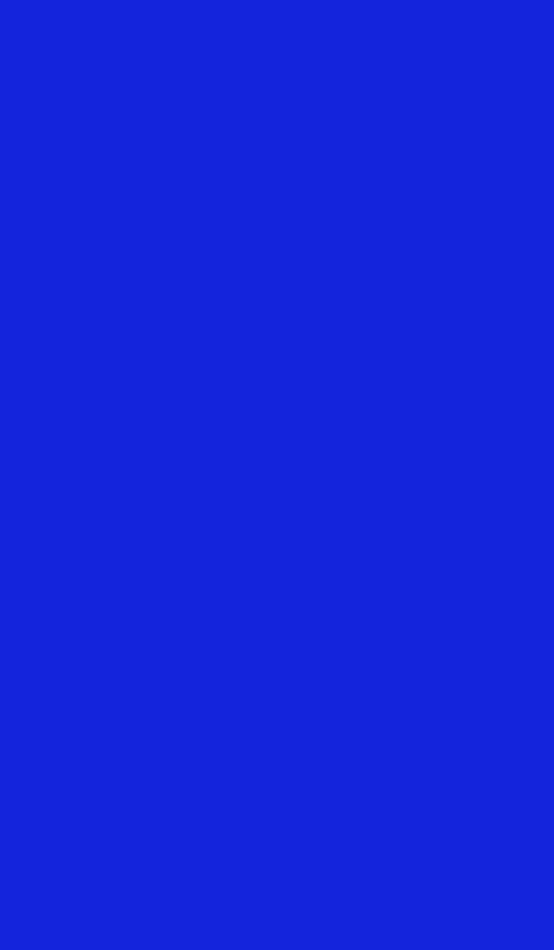 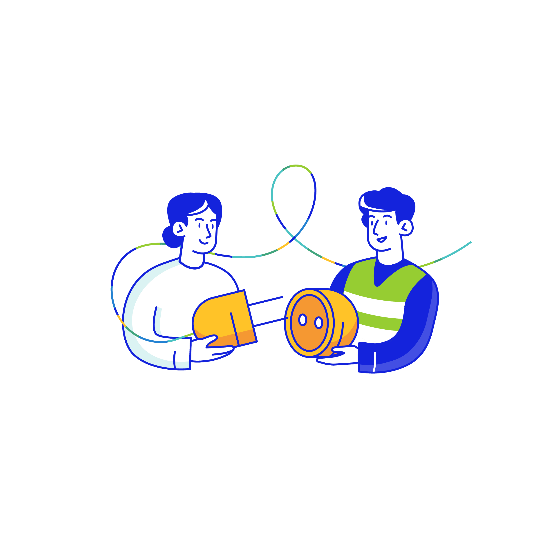 Une entreprise présente partout en France
39 208 salariés
dont 2736 alternants
25 directions régionales
réparties sur 800 sites
+2 900 embauches
prévues en 2023
(+10% vs 2022)
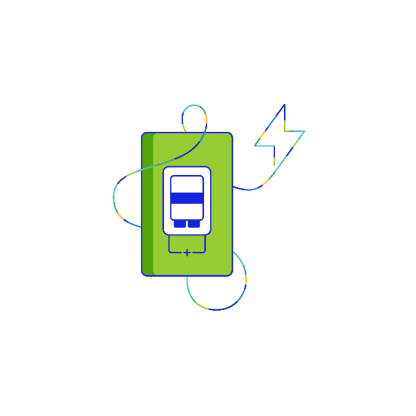 Enedis est  l’un des 1ers  investisseurs  dans les  territoires
Un modèle concessif au service des clients
35,5 millions
de compteurs Linky installés  92% des foyers équipés
340 contrats de concession
renouvelés
(sur une cible de 360)
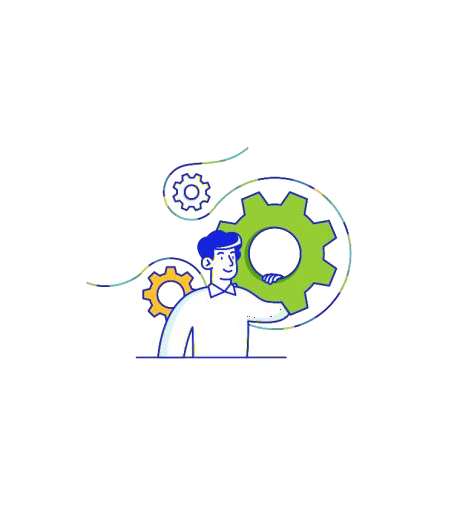 Une forte dynamique d’investissements
dont 1,1 Md€
dédié à la résilience et à la  Modernisation du réseau
1, 9 Md€ (+35,8%)
Résultat net
4,4 Mds€ d’investissements
bruts en 2022
15,2 Md€
Chiffre d’affaires
4
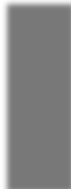 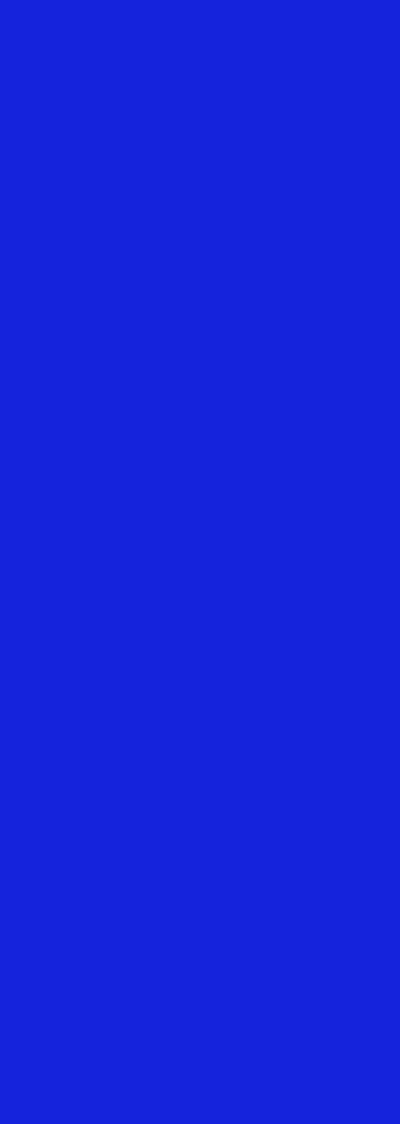 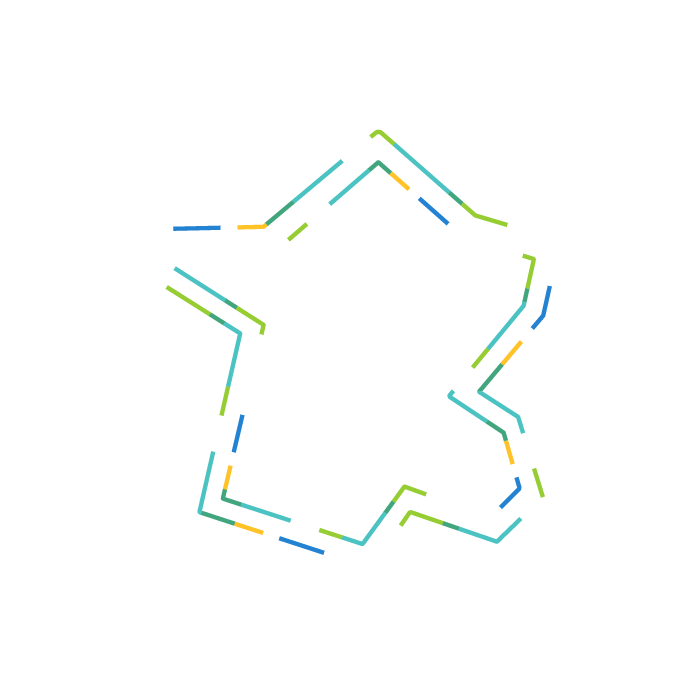 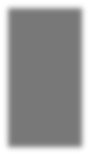 Une activité en croissance Département du RHONE
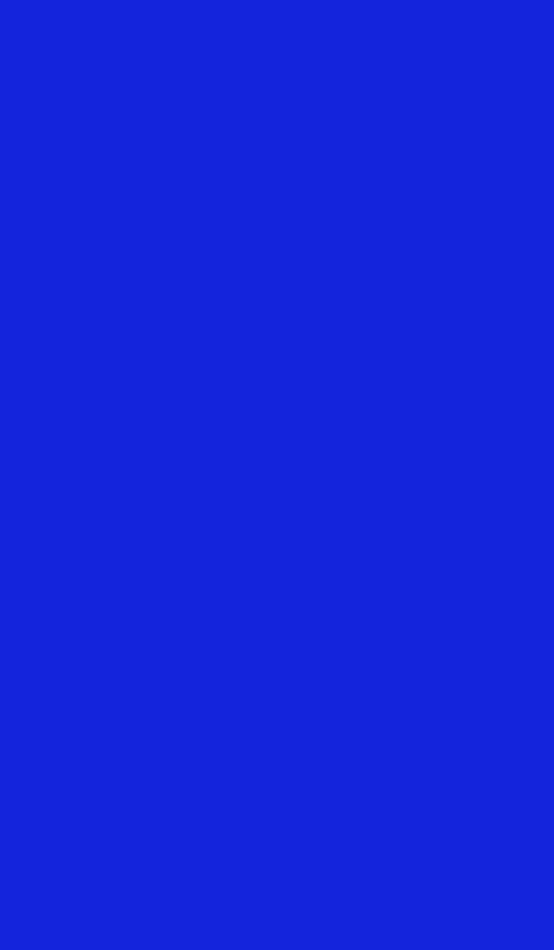 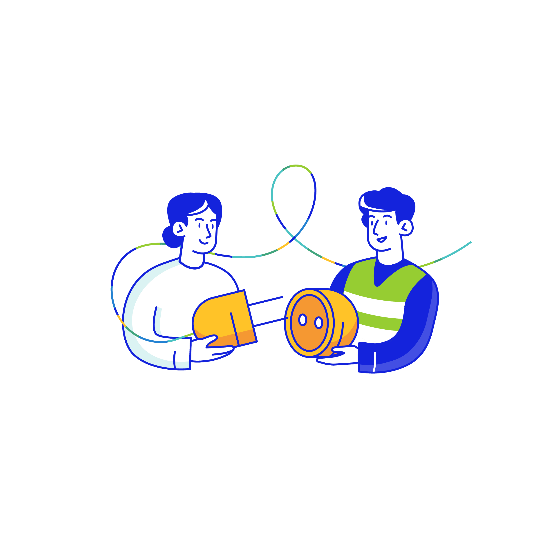 Une entreprise présente partout sur le département
1 704 salariés
dont 96 alternants
+100 embauches
En 2022
Enedis est  l’un des 1ers  investisseurs  dans les  territoires
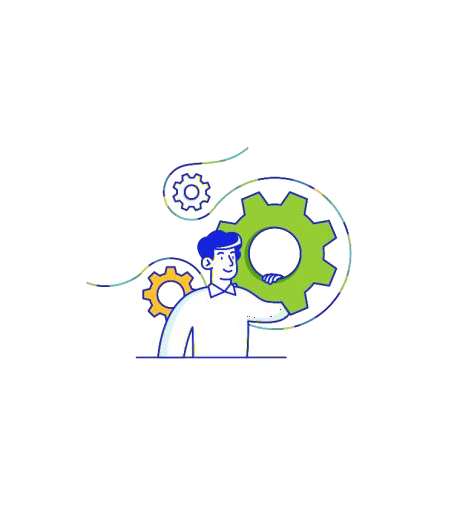 Une forte dynamique d’investissements
dont 3 2, 7  M€
dédié à la résilience et à la  modernisation du réseau
94 M€ d’investissements
bruts en 2022
323,8 M€
Chiffre d’affaires
5
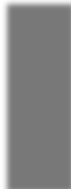 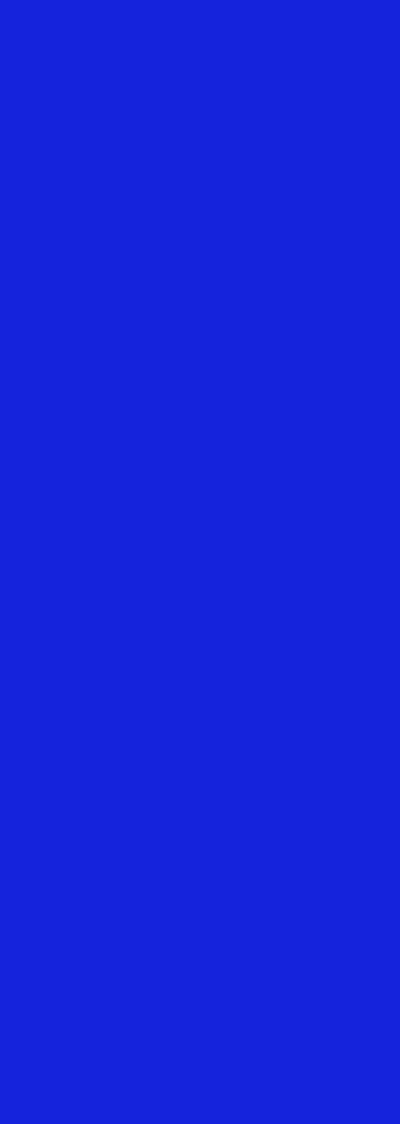 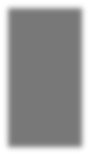 Enedis, gestionnaire du réseau électrique le  plus Smart au monde
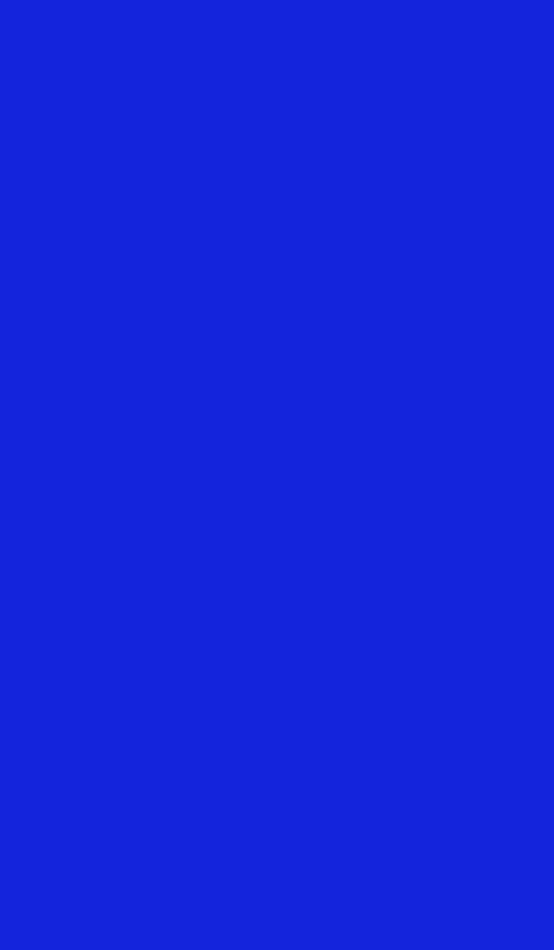 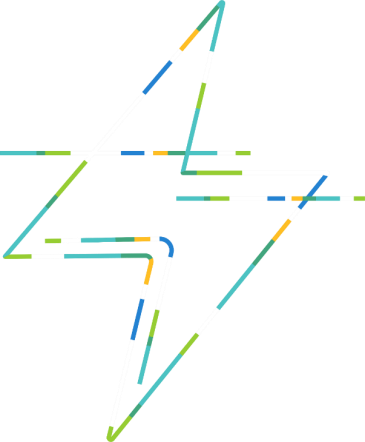 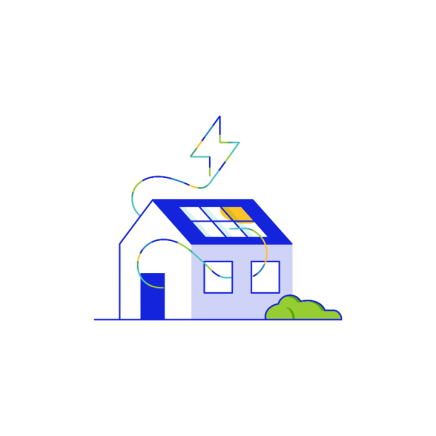 1,4 million de km
de réseaux opérés sur 95% du
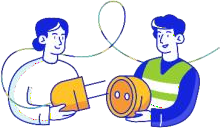 territoire
(35 fois le tour de la Terre, moitié  aérien/moitié souterrain)
37,5 millions clients (PDL)  331 000 nouveaux clients
raccordés en 2022
Enedis est  engagée pour  rendre concrète  la nouvelle  France  électrique dans  les territoires
37,7 GW
de production renouvelable et stockage  raccordée au réseau à fin 2022
+ 3,8 GW raccordés au réseau en 2022
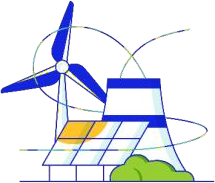 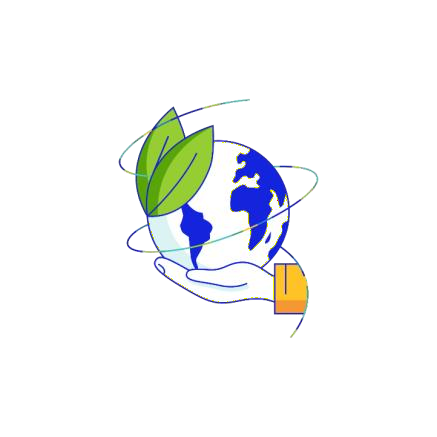 Enedis, réseau électrique
le plus « smart » pour la 2ème  année consécutive *selon le
« Smart Grid Index » de  Singapore Power Group  (classement mondial des  réseaux électriques  intelligents)
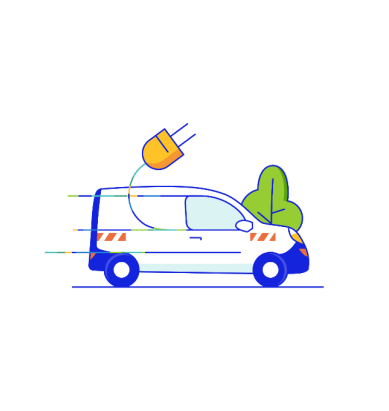 99,99%
de disponibilité de l’électricité  59,5 minutes  : temps moyen de  coupure/client/an
6
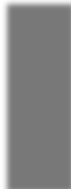 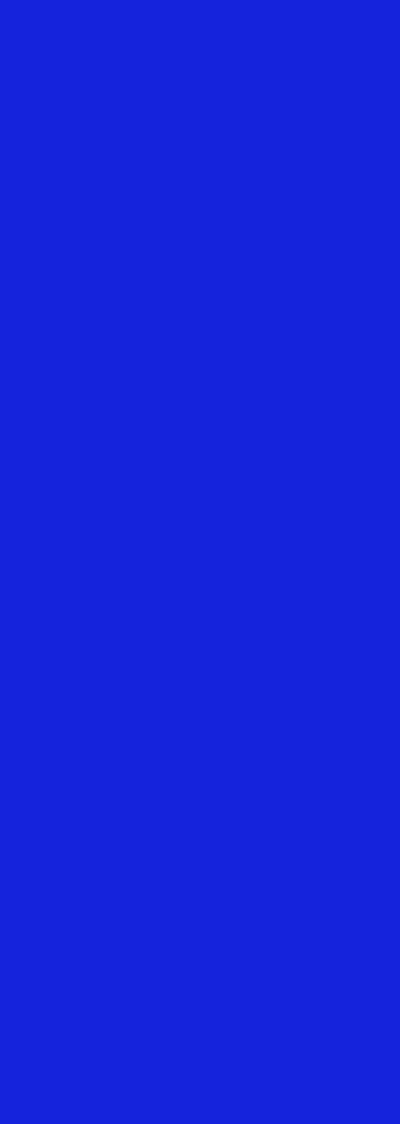 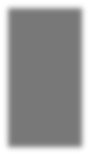 Enedis, gestionnaire du réseau électrique le  plus Smart au monde Département du RHONE
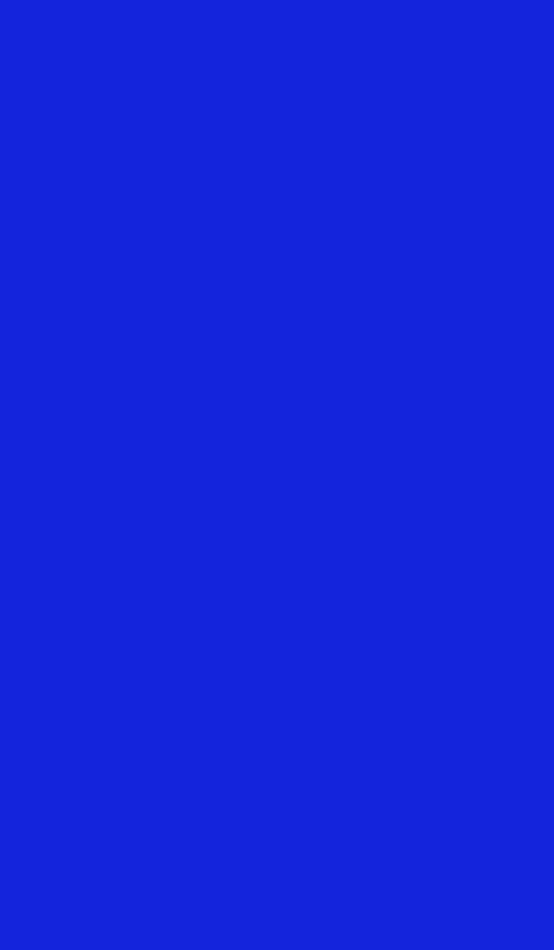 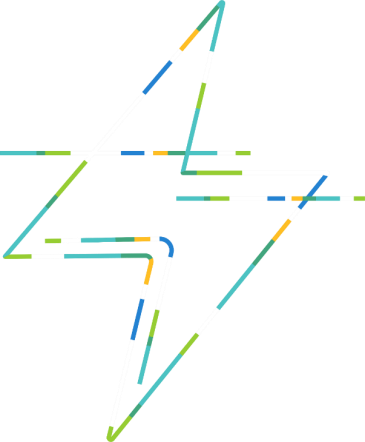 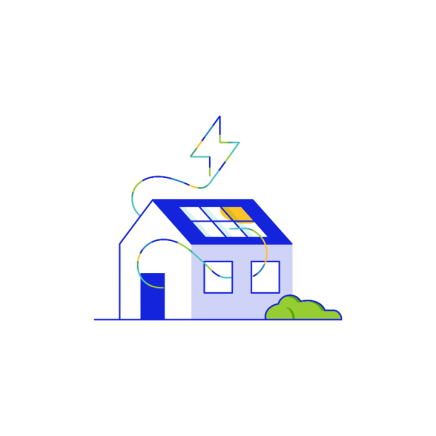 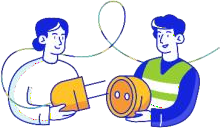 20 181 km de réseaux
dont  64 % souterrain
1,11 millions clients (PDL) 12 469 nouveaux clients
raccordés en 2022
Enedis est  engagée pour  rendre concrète  la nouvelle  France  électrique dans  les territoires
332 MW
de production renouvelable et stockage  raccordée au réseau à fin 2022
23  M W   raccordés au réseau en 2022
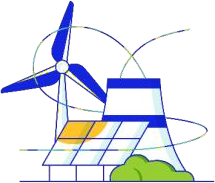 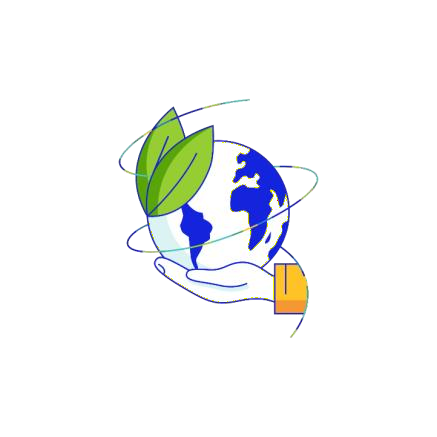 Enedis, réseau électrique
le plus « smart » pour la 2ème  année consécutive *selon le
« Smart Grid Index » de  Singapore Power Group  (classement mondial des  réseaux électriques  intelligents)
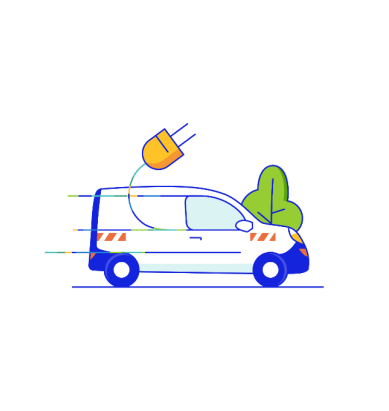 99,99%
de disponibilité de l’électricité  48 minutes  : temps moyen de  coupure/client/an
7
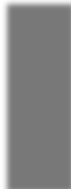 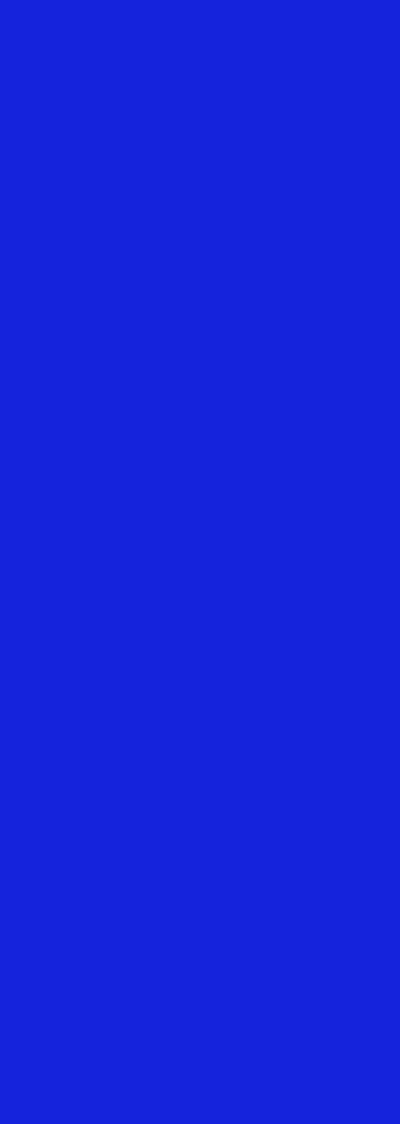 Nos missions principales
Enedis, gestionnaire du réseau public de distribution d’électricité sur 95% de l’hexagone
à travers + 360 contrats de concession avec les collectivités locales
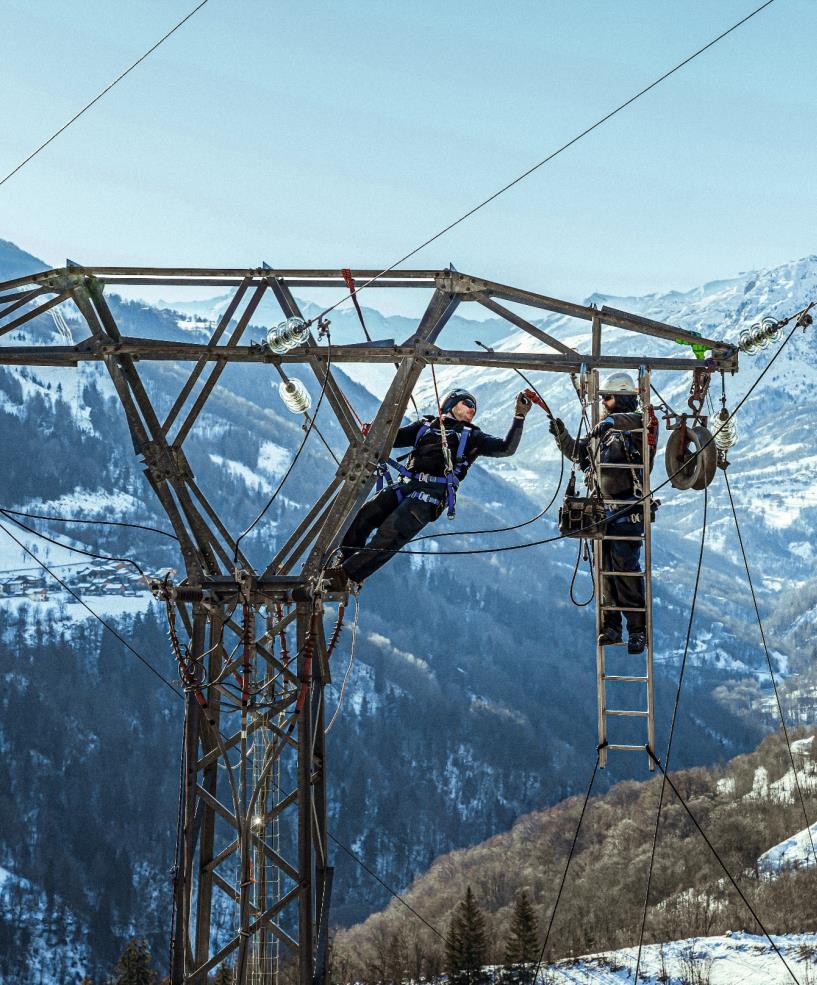 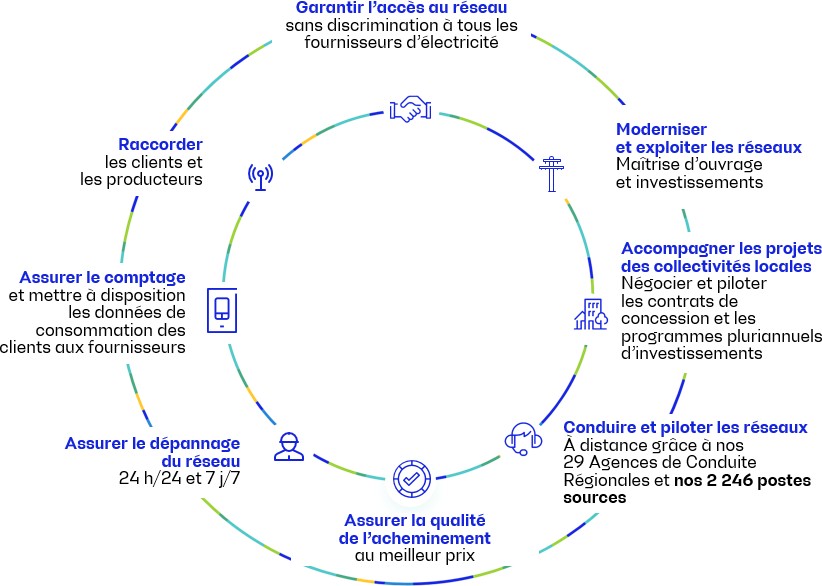 8
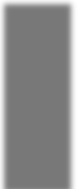 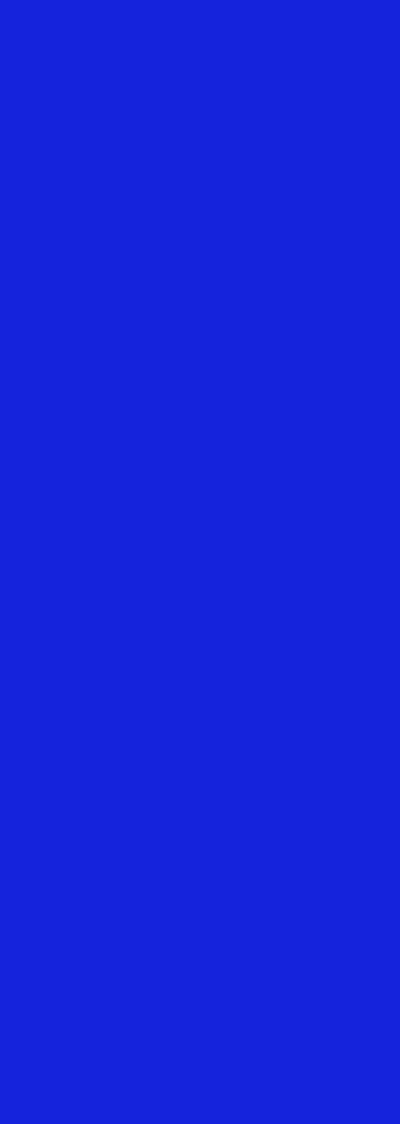 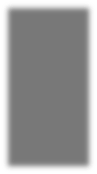 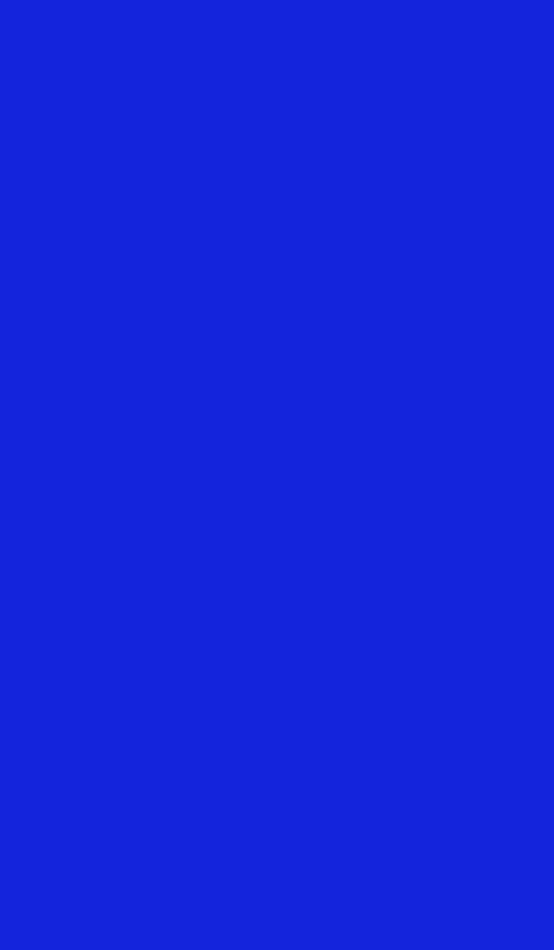 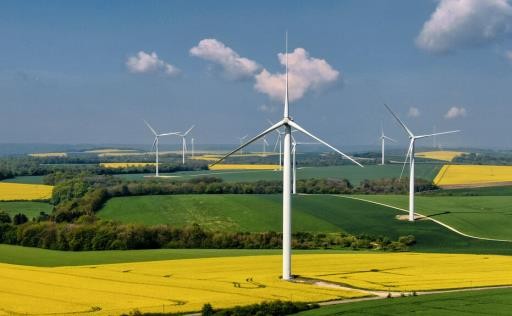 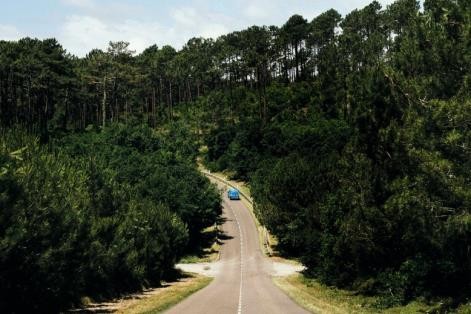 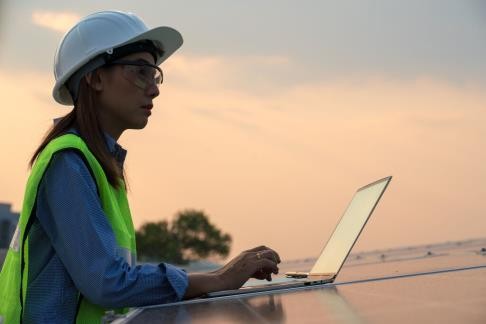 Pour Enedis, service  public et responsabilité  sociale d’entreprise  marchent ensemble
Enedis, un service public à  impact positif...
Pour les femmes 
et les hommes
Pour les territoires
Pour la planète
Contribuer activement aux  politiques de développement  durable des collectivités locales
Encourager le dialogue et la  concertation
Soutenir l’économie locale pour  maintenir la solidarité et la  cohésion de territoires à énergie  positive
Associer la data à la maîtrise de  l’énergie et de ses nouvelles  applications
Impliquer l’ensemble des  acteurs du système électrique  dans une démarche responsable
Contribuer à atteindre la
neutralité carbone en 2050
Développer la sobriété
énergétique  et numérique
Adapter nos ouvrages et
activités
au changement climatique
Agir pour la biodiversité
Réduire nos déchets et  développer l’économie circulaire
Promouvoir la santé, la sécurité  et la qualité de vie au travail
Généraliser l’engagement  sociétal
des salariés
Exiger éthique et intégrité
Développer l’inclusion, la mixité,  la diversité
Lutter contre les fractures  sociales
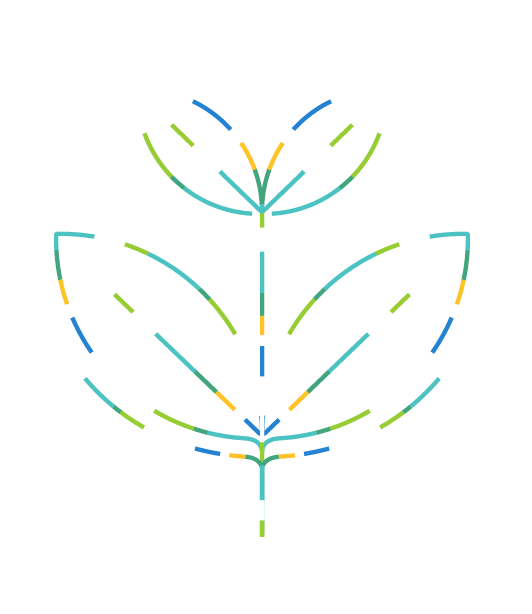 9
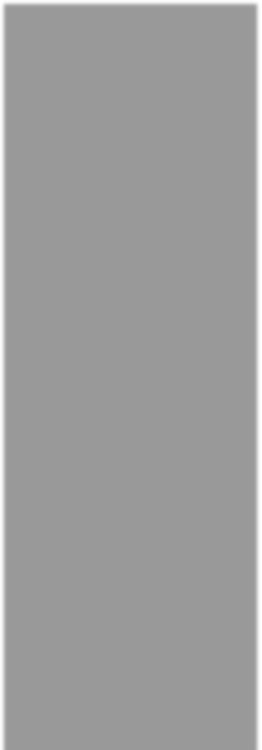 Aller vers plus de sobriété énergétique  via la data
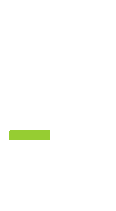 9% d’électricité consommée en France pendant l’hiver 2022-2023
grâce aux gestes de sobriété
Services de données énergétiques en OpenData
Observatoire Français de la Transition Ecologique par Enedis  Service d’aide à la rénovation énergétique des bâtiments
publics (PrioReno)
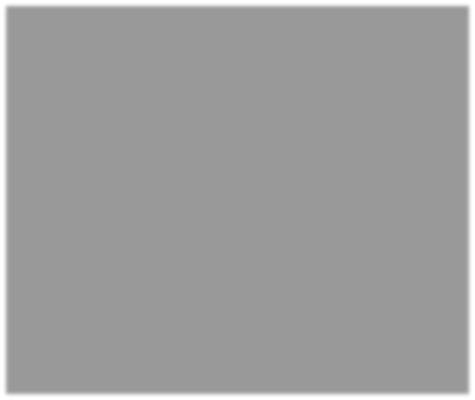 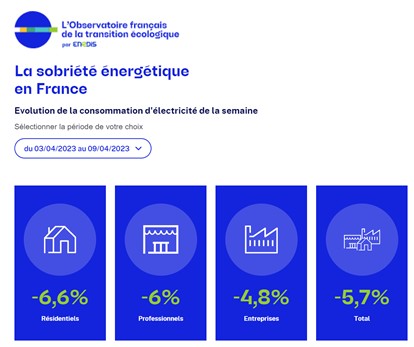 Optimisation de l’éclairage public
Bilans précarité; logements inoccupés
Services de données de l’agence ORE
Services	de	données	expérimentaux
nouvelles,	expérimentations en DR, etc.)
(activité
10
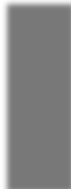 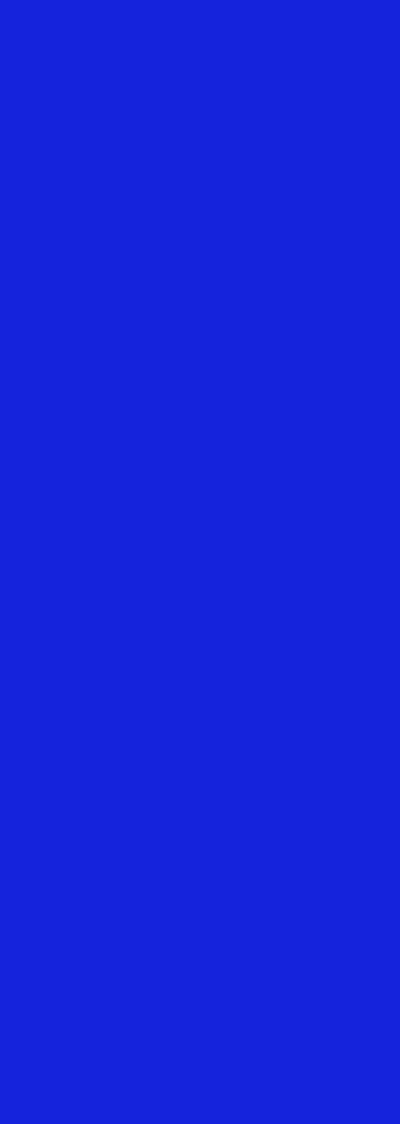 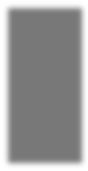 Les enjeux de la Nouvelle France Électrique
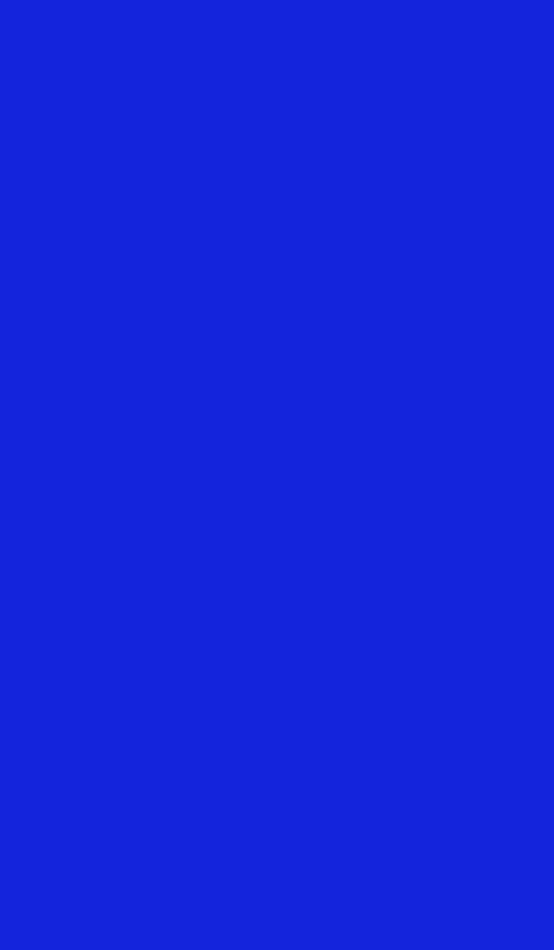 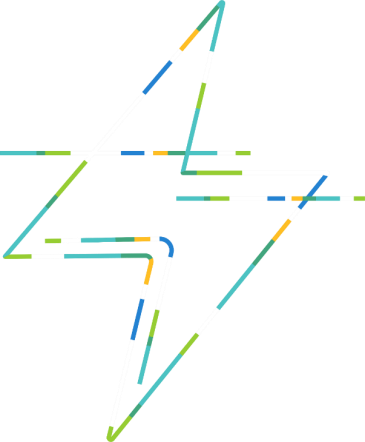 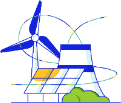 Accélérer l’intégration des EnR sur le réseau
Moderniser et sécuriser le plus grand réseau de
distribution d’électricité d’Europe
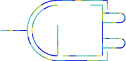 L’électricité  représentera  55%  de la  consommation  d’énergie finale  en France en  2050 contre
25%  en 2020
Aller vers plus de sobriété énergétique au plus près  des territoires via la data
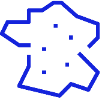 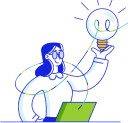 Mieux anticiper les risques et aider à la décision  grâce à la data et l’intelligence artificielle
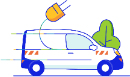 Accompagner l’essor de la mobilité électrique
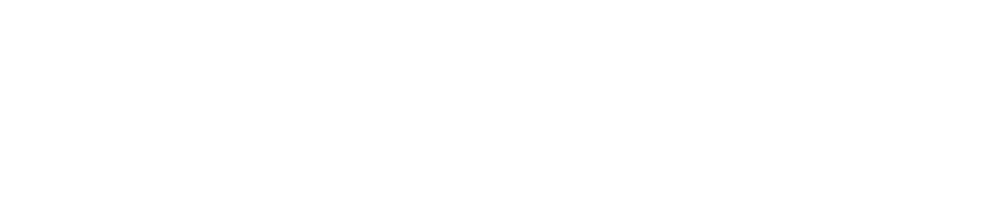 11
Le Photovoltaïque dans le département du Rhône
Le territoire du Rhône, au travers de ses collectivités, met en œuvre une dynamique d’accélération du déploiement de l’énergie photovoltaïque déjà tangible.
L’autoconsommation collective, un dispositif en plein essor, couplé à l’accélération du PV
Les objectifs du territoire
L’implication d’Enedis
Département : 
Selon la Stratégie globale de transition énergétique du Département du Rhône 500GWh de production photovoltaïque d’ici 2050. 140 GWh d’ici 2027 dont 60 GWh sur son propre foncier.
Le SYDER a en parallèle lancé sur son périmètre un AMI Puissance : installation de 1GWc d’ici 2050 grâce à la création d’une SAS. 

Métropole :
245GWh de production photovoltaïque avant 2030 selon le Plan Solaire de la Métropole de Lyon 
Pour accompagner les porteurs de projets, un cadastre solaire a été mis en place ainsi que le Club Solaire, propulsé par la Métropole et AuRA Digital Solar et inauguré en mars 2023 au salon BePositive
Enedis, service publique engagé aux côtés des territoires, met en œuvre des outils et s’organise pour faciliter le déploiement des énergies renouvelables.

Engagement dans le Club Solaire
Mise à disposition de données pour les cadastres solaires, 
Cartographie des capacités du réseau
Objectif de réduction des délais de raccordement
5 Opérations d’autoconsommations collectives actives sur le Rhône fin avril 2023
(2 opérations seulement fin avril 2022)
Opérations actives sur Lyon, Villeurbanne, Vénissieux et Rillieux. 

La commune de Jons sera la première commune du Nouveau Rhône à mettre en place le dispositif
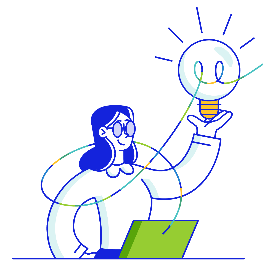 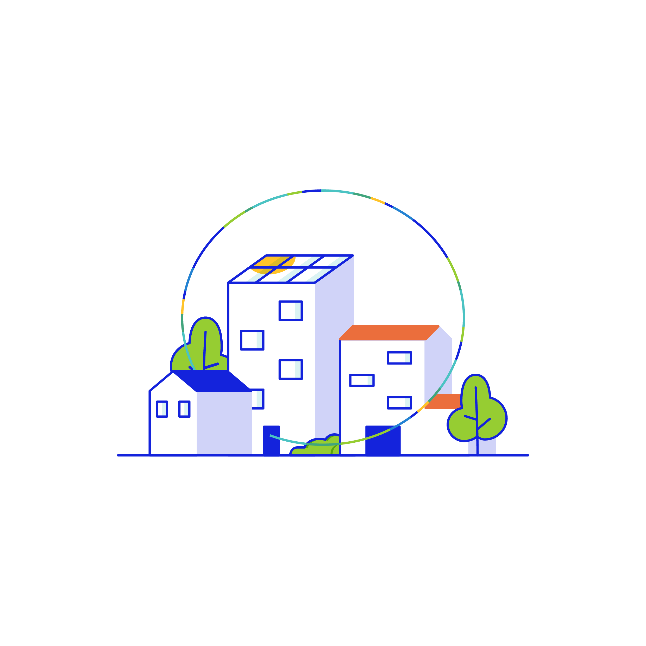 12
[Speaker Notes: Les objectifs du SRADDET sont de multiplier par 6,5 par rapport à 2020, la production photovoltaïque d’ici 2030.]
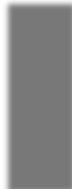 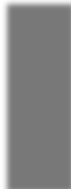 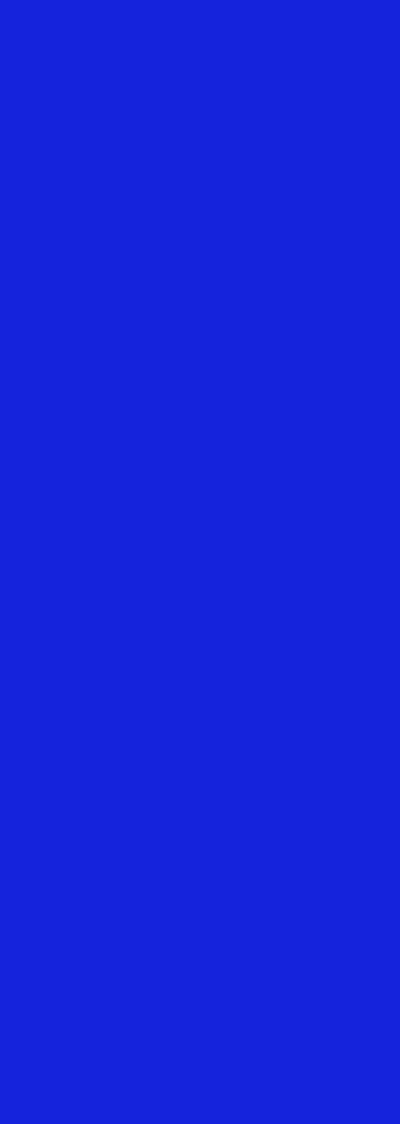 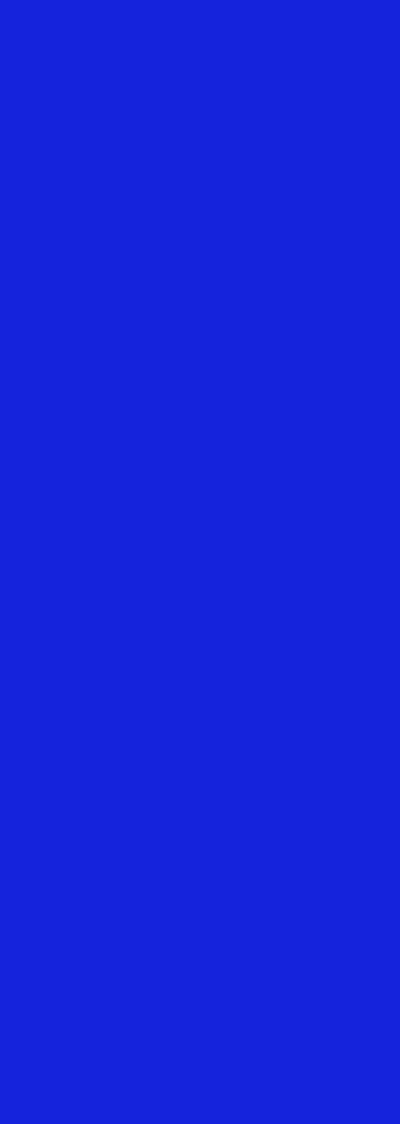 Enedis accompagne l’essor de la mobilité
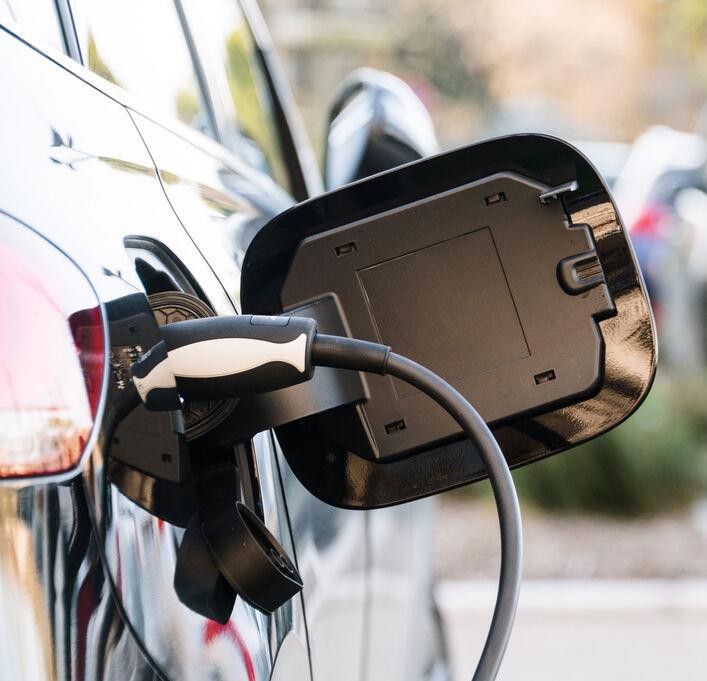 1 103 000 véhicules électriques et hybrides rechargeables
17 millions en 2035 (mars 2022, source : AVERE)


1.3 M de points de charge en France dont 77 318 points de  charge ouverts au public (novembre 2022, estimation Enedis)

10 051 raccordements effectifs d’IRVE: 8 238 raccordements  spécifiques d’une IRVE et 1 813 raccordements autres qui contribuent aux  IRVE (350 à 400 000 raccordements entre 2025-2030)
Porter les solutions collectives de recharge de véhicules
électriques dans les copropriétés , dont Réseau électrique auto

+200 projets développés en partenariat
Charges rapides de voitures, dépôts de bus, recharges de bateaux à quai  Smart charging et V2G
13
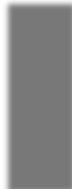 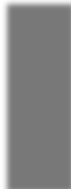 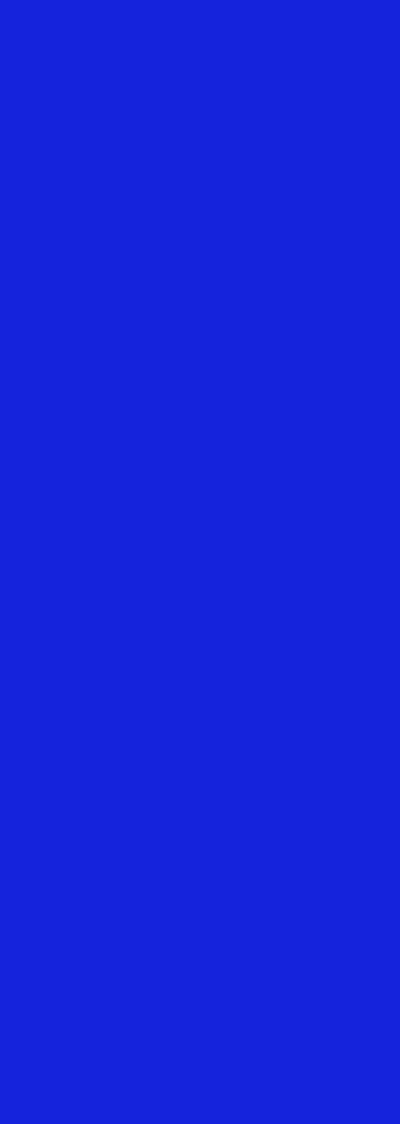 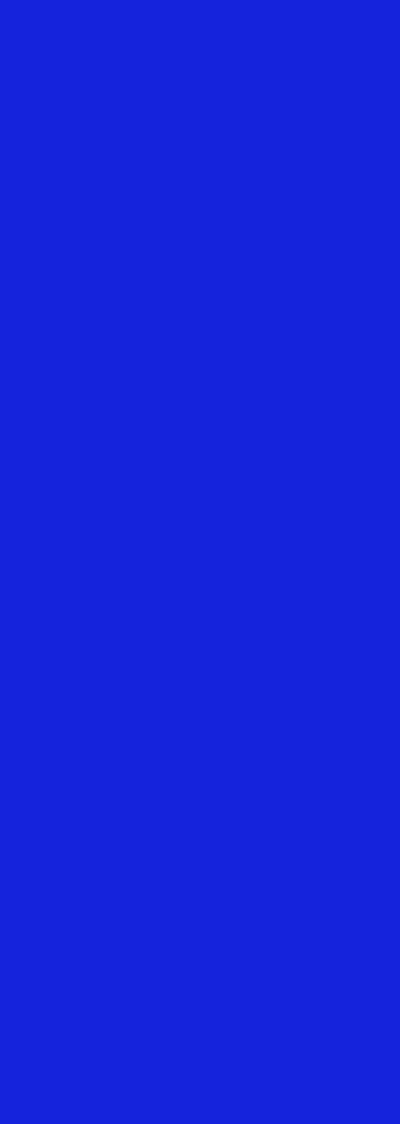 Enedis accompagne l’essor de la mobilité - Département du RHONE
Près de 46 000 véhicules électriques et hybrides rechargeables


53 000  points de charge dont 2200 points de  charge ouverts au public
Evolution du volume de points de charge 2021-2024
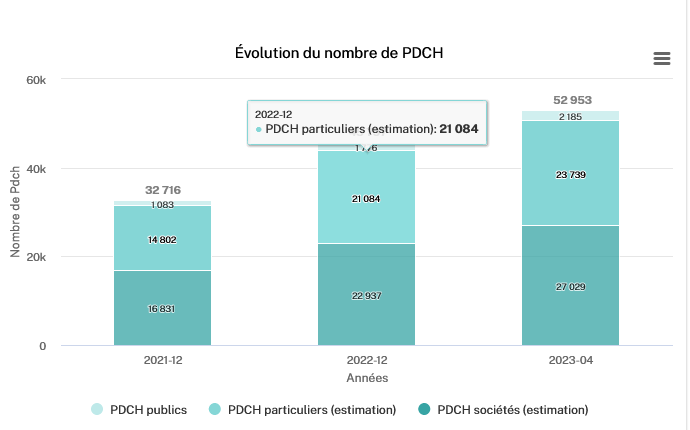 Source Enedis – chiffres avril 2023
14
Enedis accompagne le plan de mandat de SYTRAL Mobilités
SYTRAL Mobilités a annoncé en décembre 2020 un ambitieux plan de mandat « Destinations 2026 : Construisons ensemble un territoire plus durable 

=> De nouvelles offres de transport en commun avec la construction de trois nouvelles lignes de tramway et d’une ligne de Bus à Haut Niveau de Service (BHNS). 
Ces projets, qui concernent quasi-exclusivement le périmètre du SIGERLy, représentent un investissement pour Enedis de près de 18 millions d’euros, incluant le déplacement des réseaux HTA et BT sur le tracé des futures lignes, le renouvellement de certaines portions de réseaux attenantes, et la protection cathodique ; 
Enedis a signé avec SYTRAL Mobilités en juillet 2021 une charte d’engagement pour formaliser la mobilisation exceptionnelle requise pour réaliser ces projets dans les délais impartis. 

La décarbonation de la flotte de bus TCL 
(Transports en Commun Lyonnais), par la transition soit vers des trolleybus soit vers des bus électriques ou fonctionnant au GNV. 
Les projets d’électrification des centres de maintenance et de remisage des bus ont fait l’objet d’une convention de partenariat pour formaliser l’accompagnement d’Enedis sur le sujet, inspirée de ce qui a été proposé à la RATP en Ile-de-France.
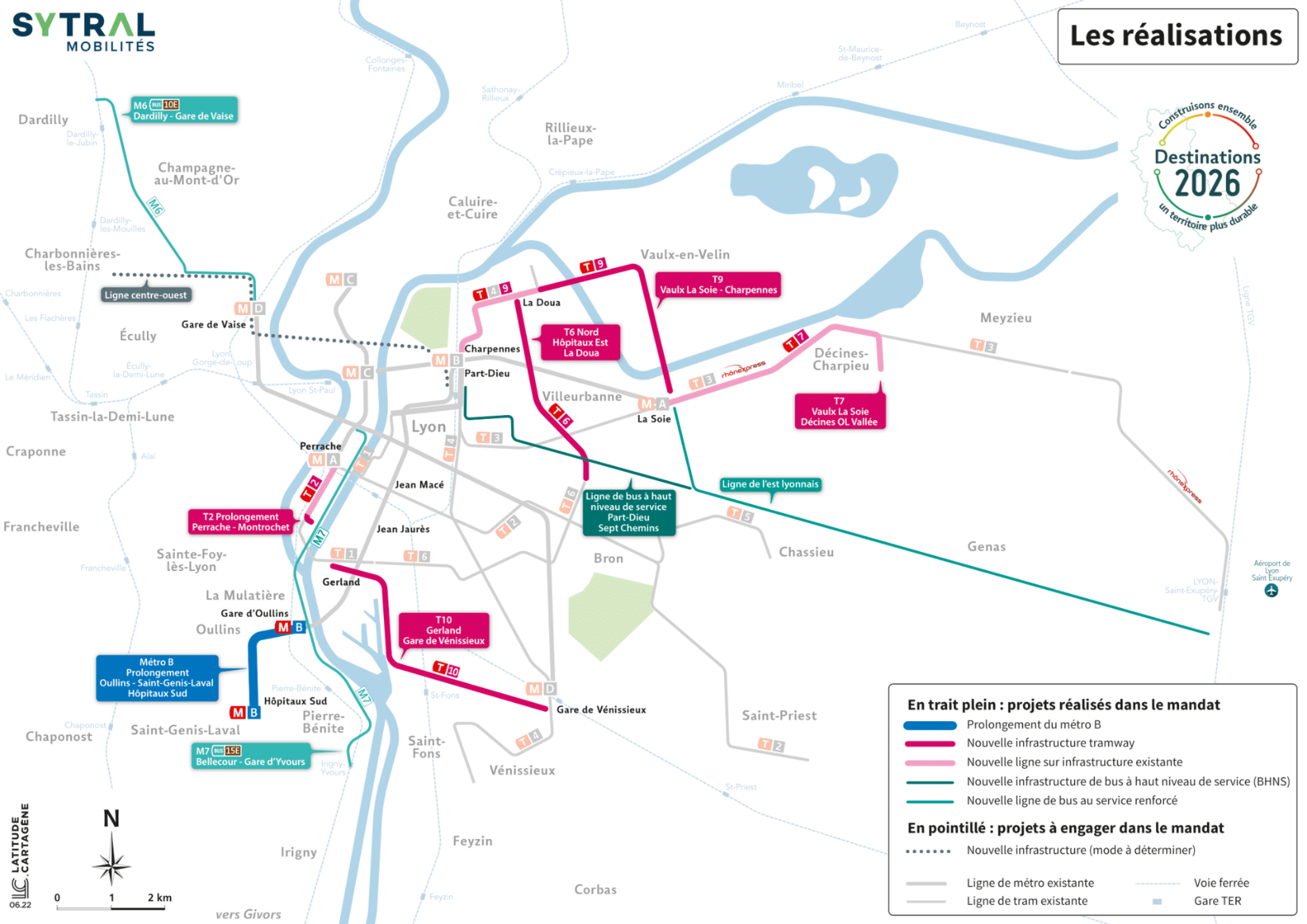 [Speaker Notes: SYTRAL Mobilités, Autorité Organisatrice des Mobilités des territoires lyonnais, a annoncé en décembre 2020 un ambitieux plan de mandat « Destinations 2026 : Construisons ensemble un territoire plus durable », qui comprend notamment : 	
De nouvelles offres de transport en commun avec la construction de trois nouvelles lignes de tramway et d’une ligne de Bus à Haut Niveau de Service (BHNS). 
Ces projets, qui concernent quasi-exclusivement le périmètre du SIGERLy, représentent un investissement pour Enedis de près de 18 millions d’euros, incluant le déplacement des réseaux HTA et BT sur le tracé des futures lignes, le renouvellement de certaines portions de réseaux attenantes, et la protection cathodique ; 
Enedis a signé avec SYTRAL Mobilités en juillet 2021 une charte d’engagement pour formaliser la mobilisation exceptionnelle requise pour réaliser ces projets dans les délais impartis. 

La décarbonation de la flotte de bus TCL (Transports en Commun Lyonnais), par la transition soit vers des trolleybus soit vers des bus électriques ou fonctionnant au GNV. 
Les projets d’électrification des centres de maintenance et de remisage des bus ont fait l’objet d’une convention de partenariat pour formaliser l’accompagnement d’Enedis sur le sujet, inspirée de ce qui a été proposé à la RATP en Ile-de-France.]